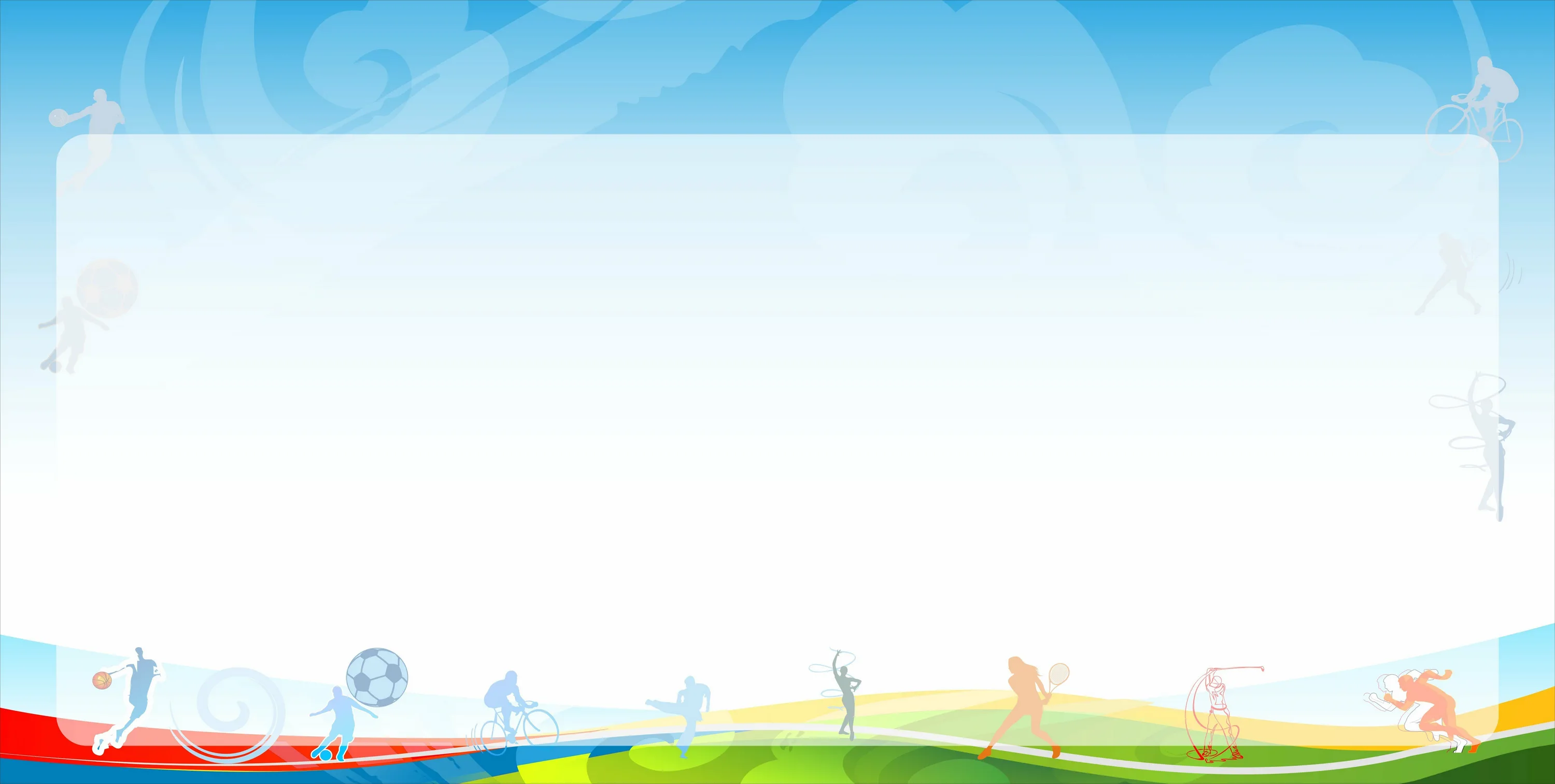 Применение элементов здоровьесберегающих технологий профессора В.Ф. Базарного                                                Подготовила:   инструктор по физической культуре                                                                                       МБДОУ «Детский сад № 19 «Рябинка»,                                                                                    высшая квалификационная категория                                                           Пахомова Яна Сергеевна
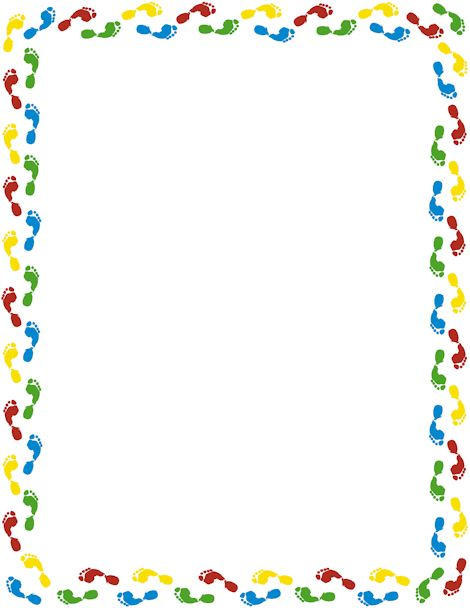 Сегодня очень актуальна проблема здоровья детей.
   За последнее время в печати появилось немало интересных методик и авторских разработок по оздоровлению детей. 
   В нашем детском саду ведется целенаправленная работа по оздоровлению детей с использованием элементов здоровьесберегающих технологий профессора Базарного В.Ф. Ведь для того, чтобы быть здоровыми, детям нужно овладеть искусством его сохранения и укрепления.
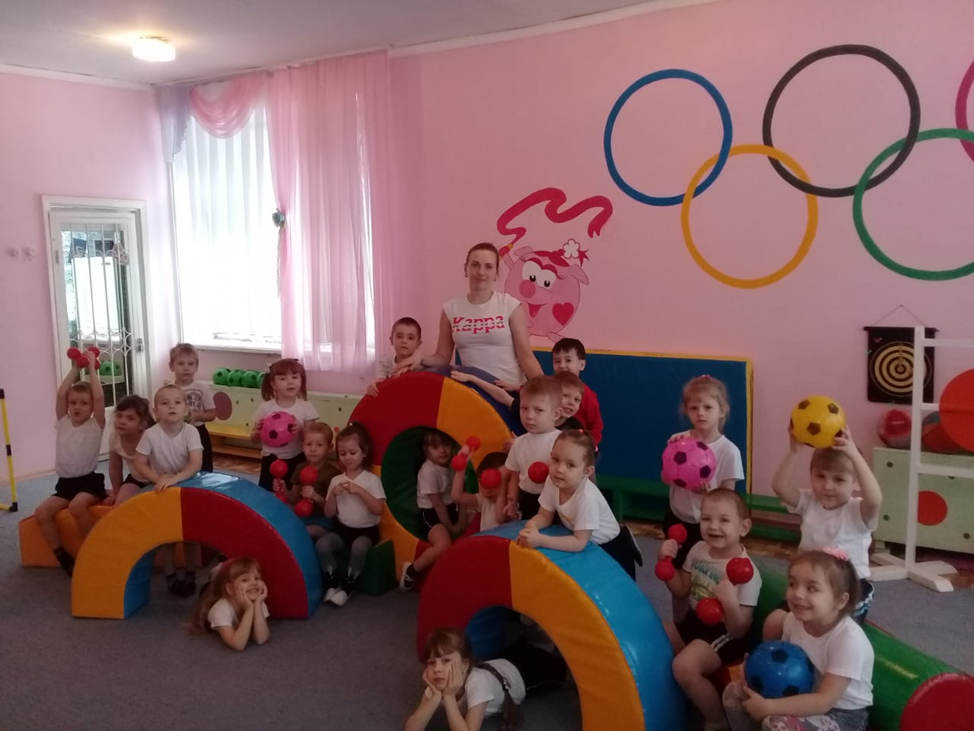 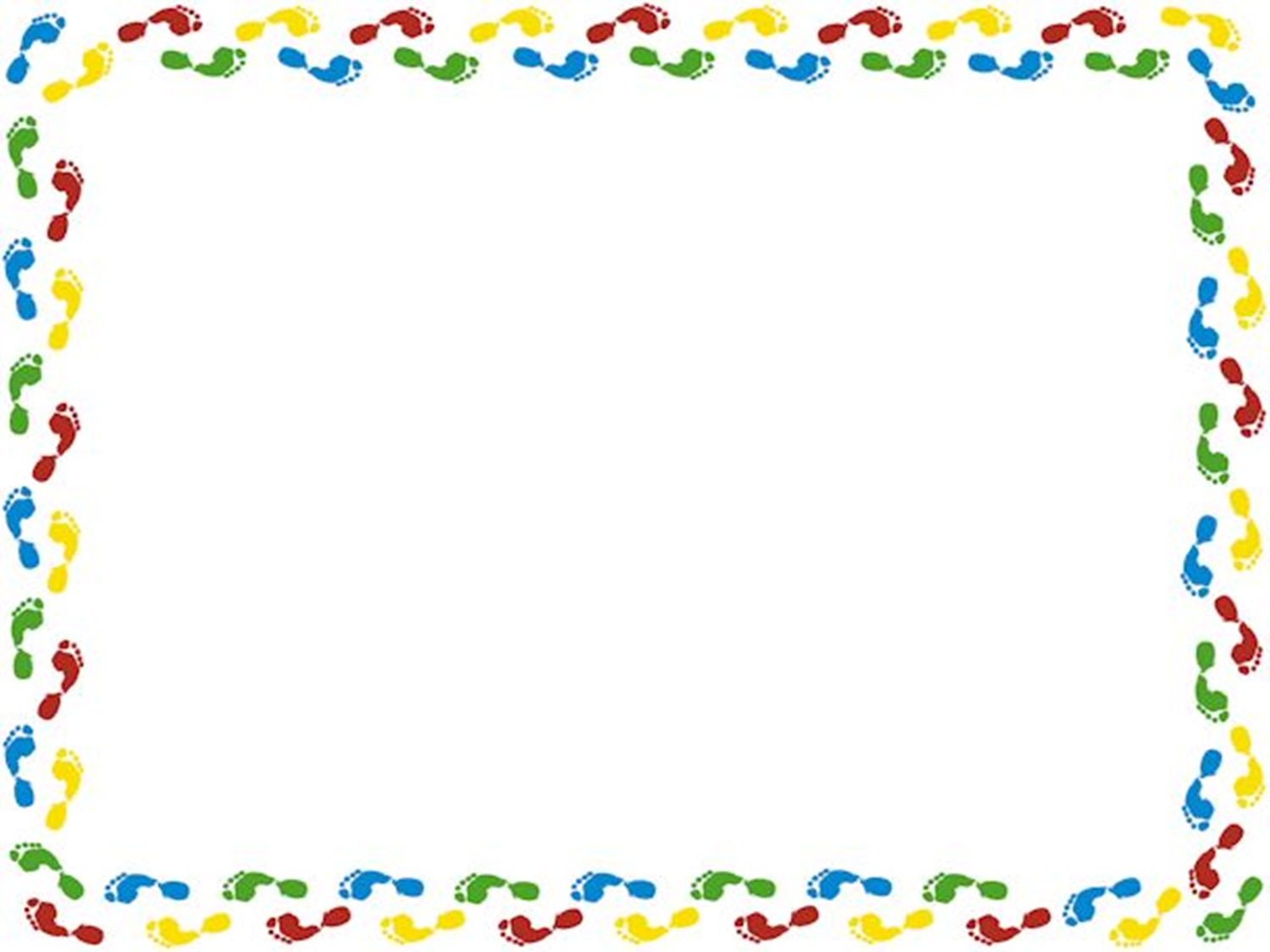 1. Обеспечивает реализацию главной задачи каждого образовательного
учреждения – выполнение базовых федеральных законов РФ «О гарантиях
прав ребенка РФ», «Об охране здоровья граждан», «Об образовании» и запрос общества на здоровое поколение.

2. Единственная здоровьеразвивающая технология:
- признана научным открытием Академией медицинских наук;
- защищена патентами и авторскими правами;
- одобрена институтами Минздрава РФ, РАМН, РАН;
- утверждена Правительством как общая федеральная программа 1989 г.;
- прошла практическую апробацию в течение 28 лет на базе более тысячи детских садов и школ;
- имеет санитарно-эпидемиологическое заключение Минздрава РФ;
- позволяет строить учебный процесс на основе телесной вертикали сообразной подвижной природе школьника;
- дает гарантированный результат улучшения здоровья учащихся в целом.
- представлена в докладе ПАСЕ «О здоровом и гармоничном развитие учащихся» на рассмотрение международному сообществу
Особенности данной технологии
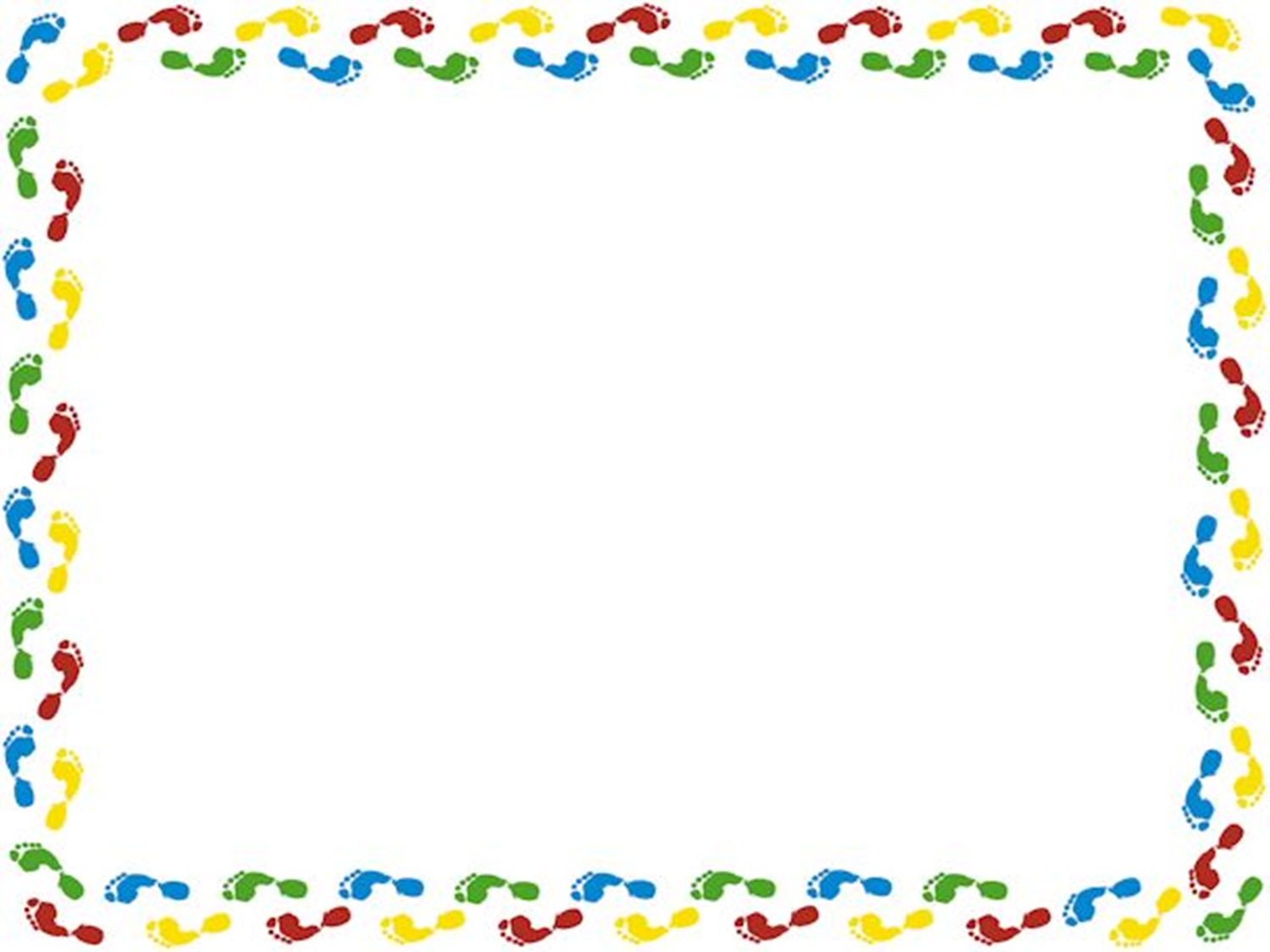 Результат данной технологии
Гарантированный, фиксируемый результат улучшения здоровья воспитанников.
Повышение уровня эффективности воспитательно-образовательного процесса.
 Психологический комфорт в образовательном учреждении.
 Является самым эффективным способом профилактики нарушений в развитии позвоночника, близорукости, нервно-психических и сердечно-сосудистых стрессов.
Повышает рейтинг и конкурентоспособность образовательного учреждения.
Позволяет привлечь дополнительные средства родителей и спонсоров, путем включения родителей в общую задачу улучшение здоровья детей.
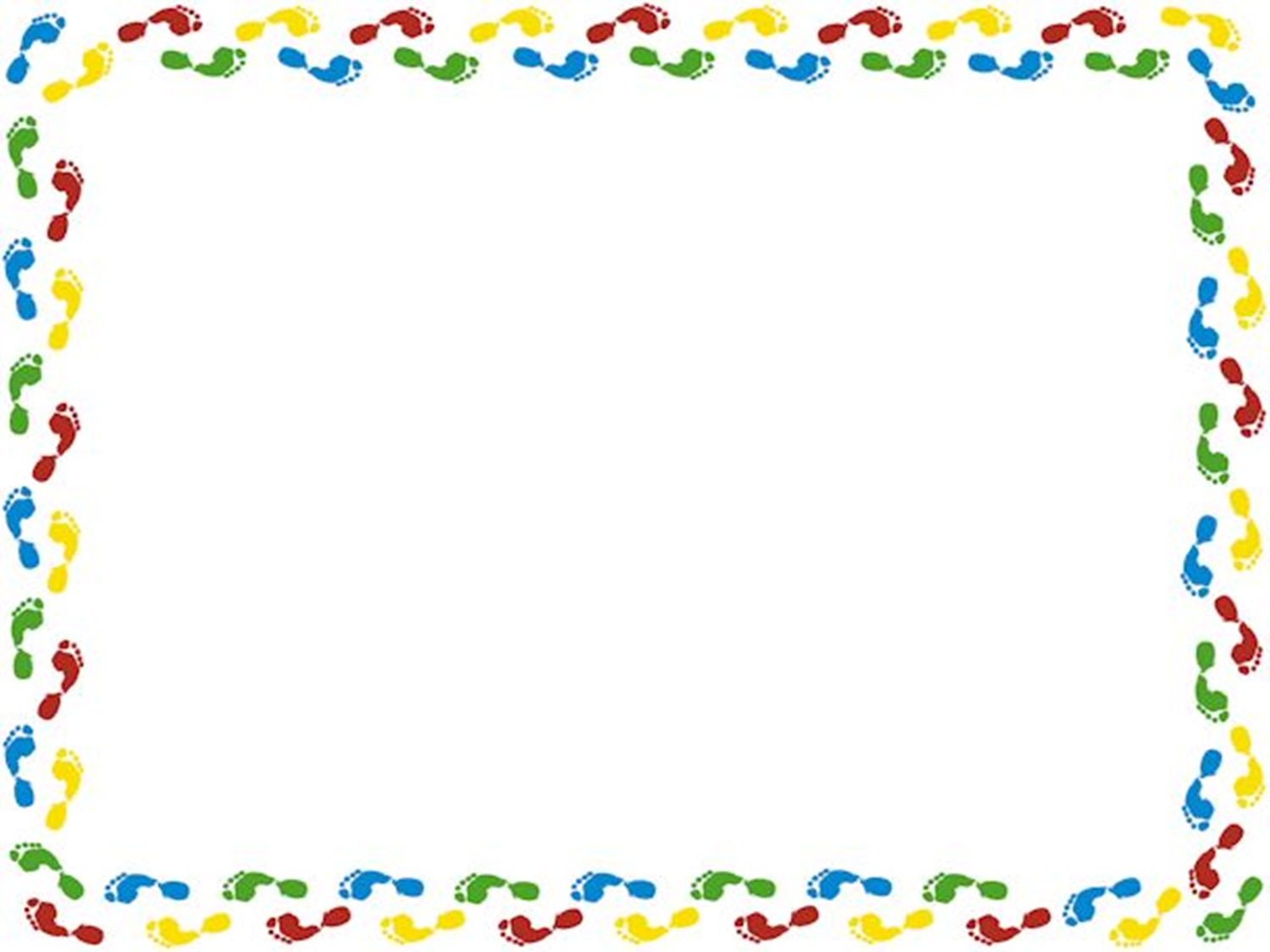 Основные методы и приемы технологии В.Ф. Базарного
Режим динамической смены поз.
 Упражнения на зрительную координацию.
 Зрительно-координаторные тренажи, с помощью опорных зрительно-двигательных траекторий (офтальмотренажеры).
Упражнения на мышечно-телесную координацию.
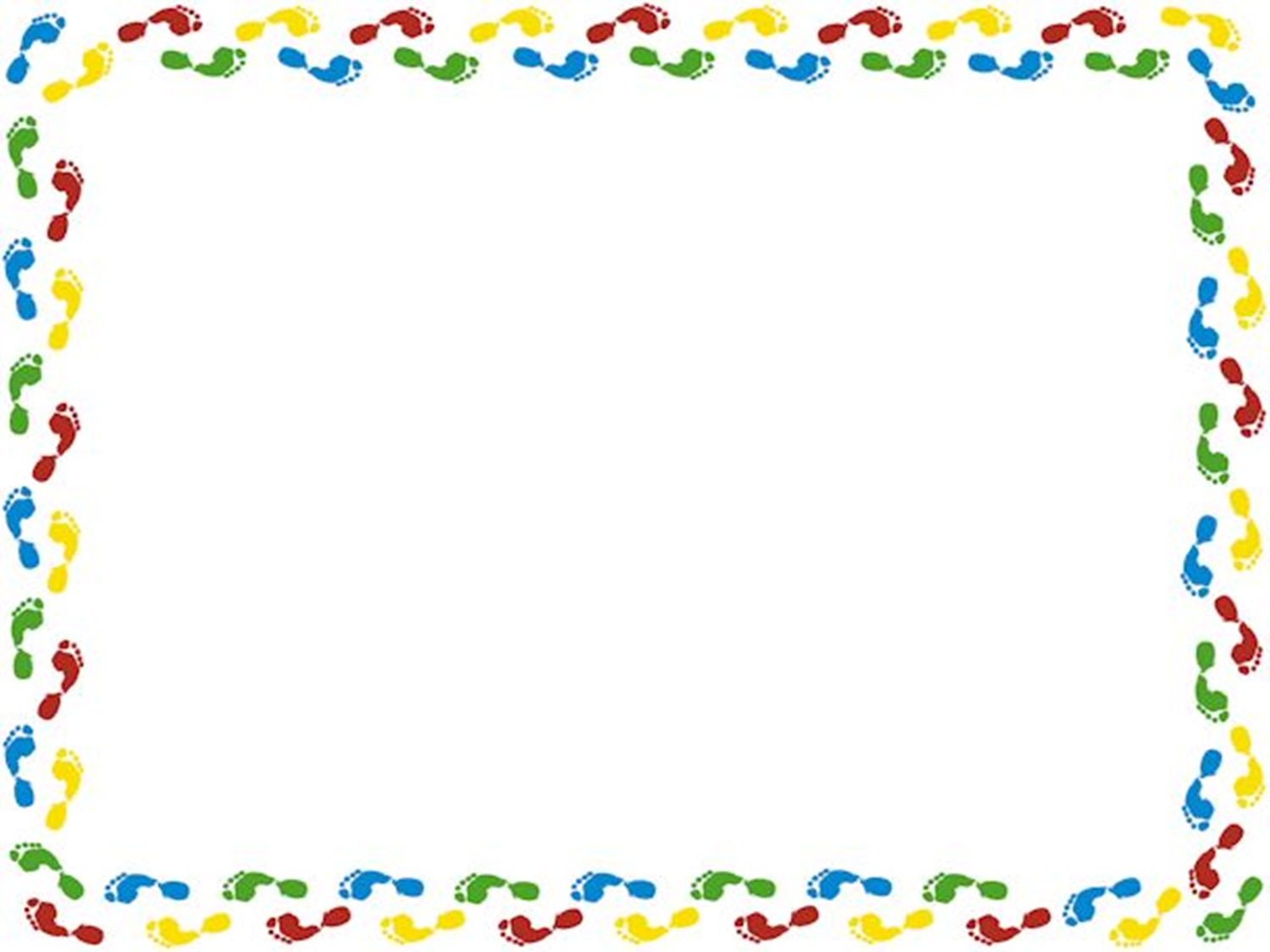 На протяжении 10 лет ведется кружок по коррекции и профилактике плоскостопия у детей дошкольного возраста «Здоровячок», с использованием элементов здоровьесберегающих технологий профессора Базарного В.Ф.

Оздоровительные задачи:
-выявить уровень заболевания плоскостопия у детей дошкольного возраста;
внедрить использования специальных физических упражнений, игр и массажа для профилактике и коррекции плоскостопия;
закрепить положения мышц опорно-двигательного аппарата корригирующими упражнениями;
формировать правильную постановку стопы и сохранить правильную осанку детей.
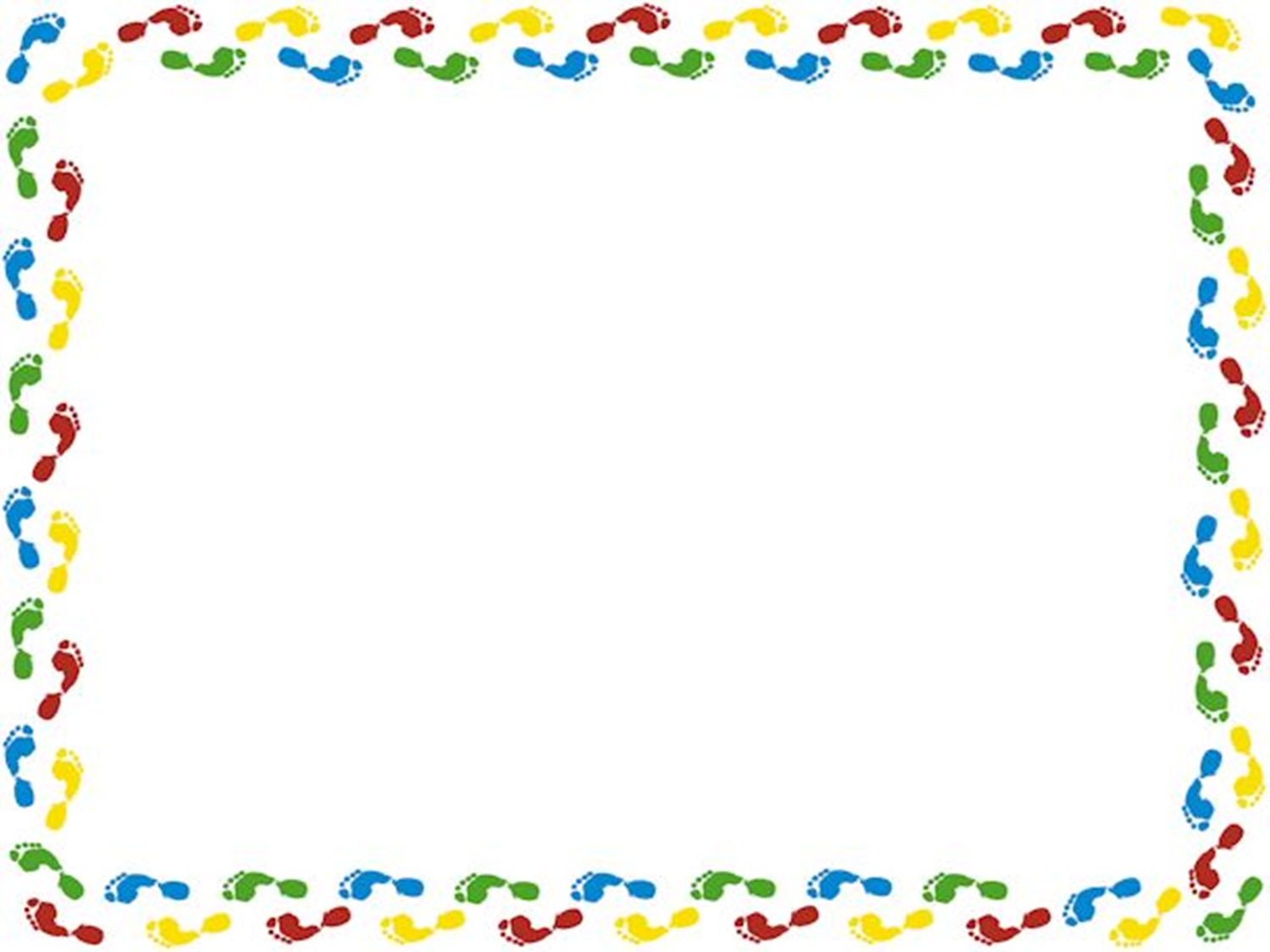 Образовательные задачи:- формировать двигательные умения и навыки у ребенка в соответствии с его индивидуальными особенностями для профилактики  и коррекции плоскостопия;- познакомить с доступными способами укрепления здоровья, побуждать сознательно относиться к своему здоровью;- обогащать двигательный опыт через различные виды движений.Воспитательные задачи:- приучать к самостоятельному выполнению корригирующих физических упражнений;- воспитывать потребность в постоянной двигательной активности и ЗОЖ- воспитывать доброжелательное отношение со сверстниками в совместной двигательной деятельности.
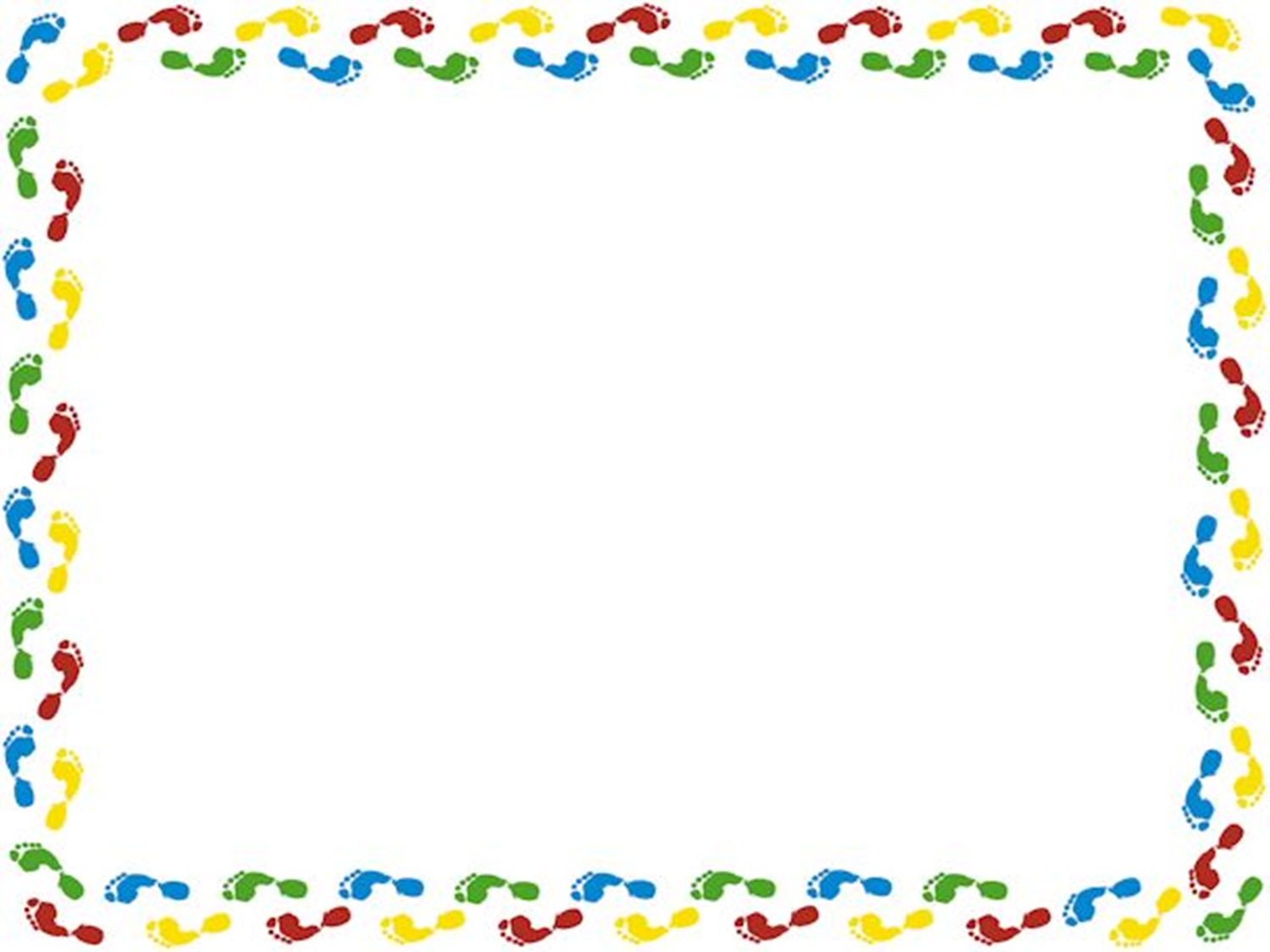 Для того чтобы коррекционно- профилактическая работа была успешной, в нашем детском саду была создана развивающая физкультурно-оздоровительная среда.
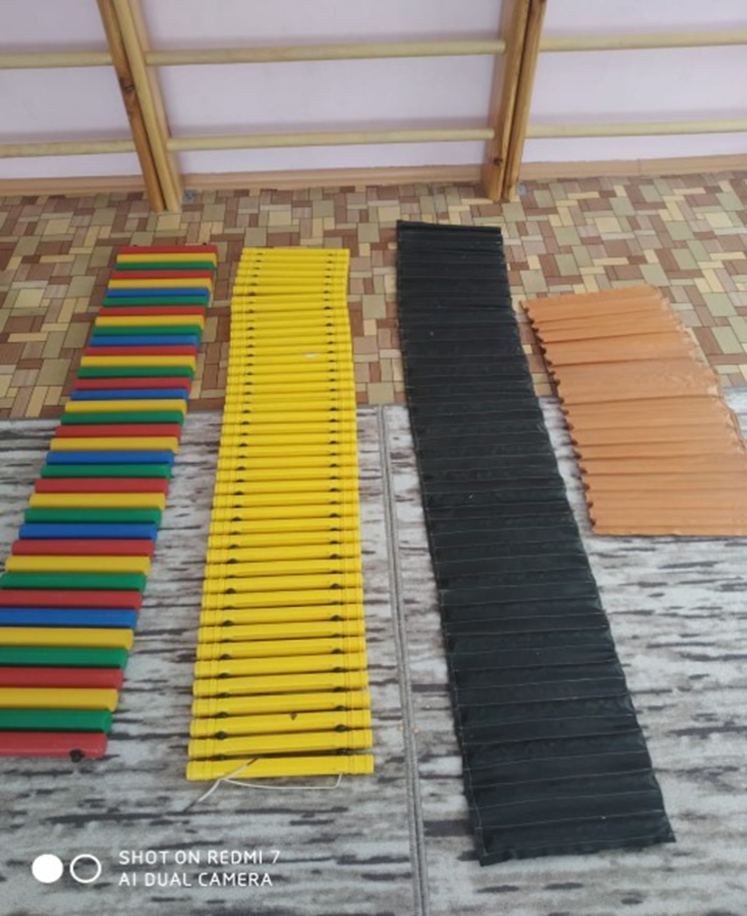 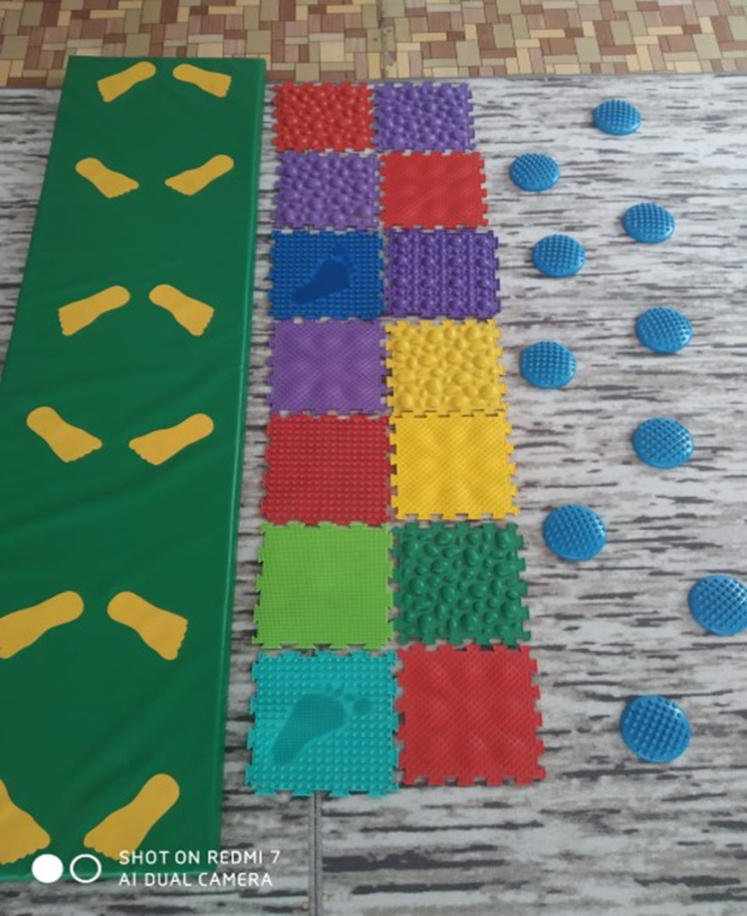 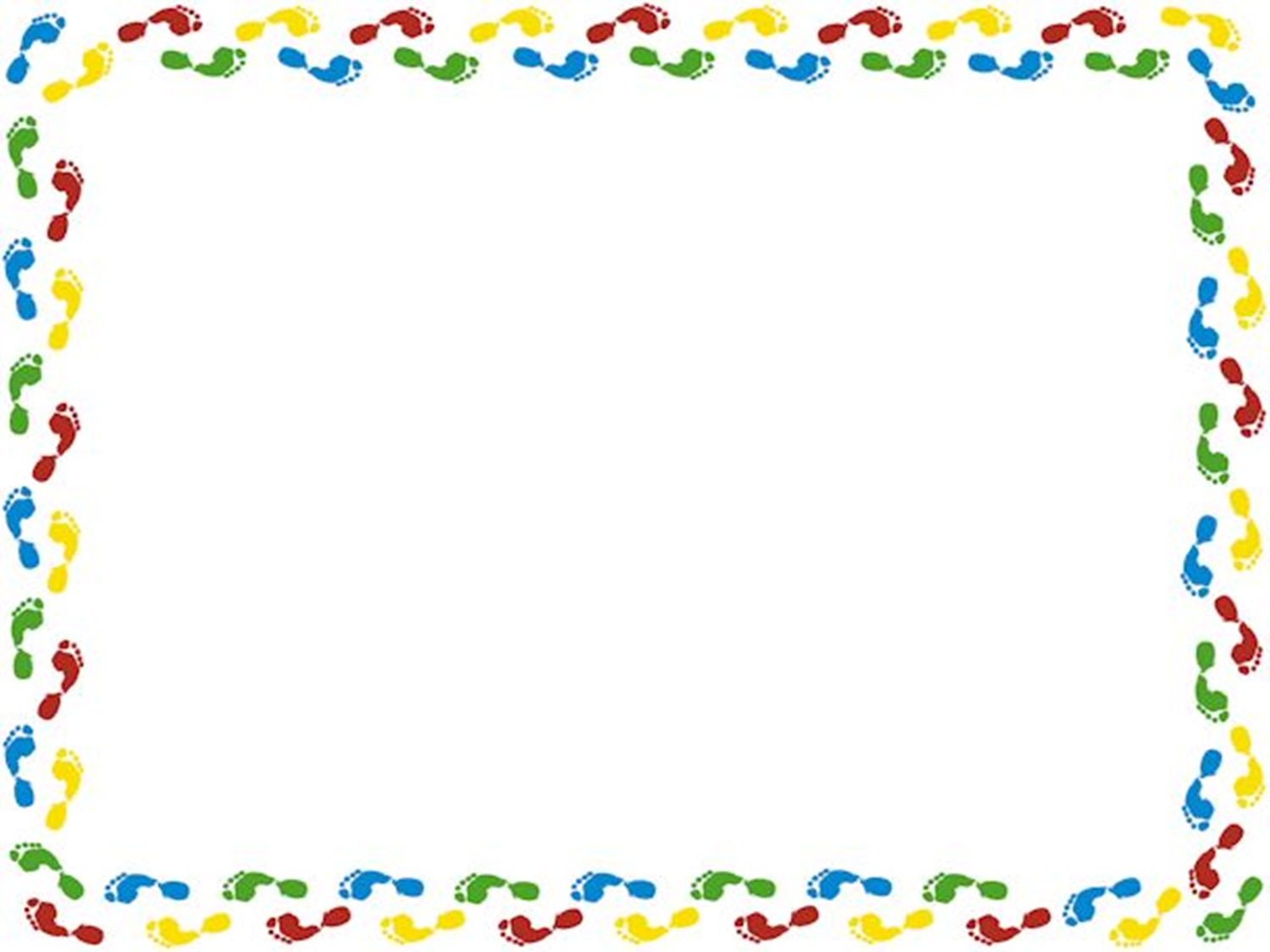 Также была проведена работа по изготовлению нестандартного оборудования, где принимали участие не только педагоги учреждения, но и наши воспитанники и их родители.
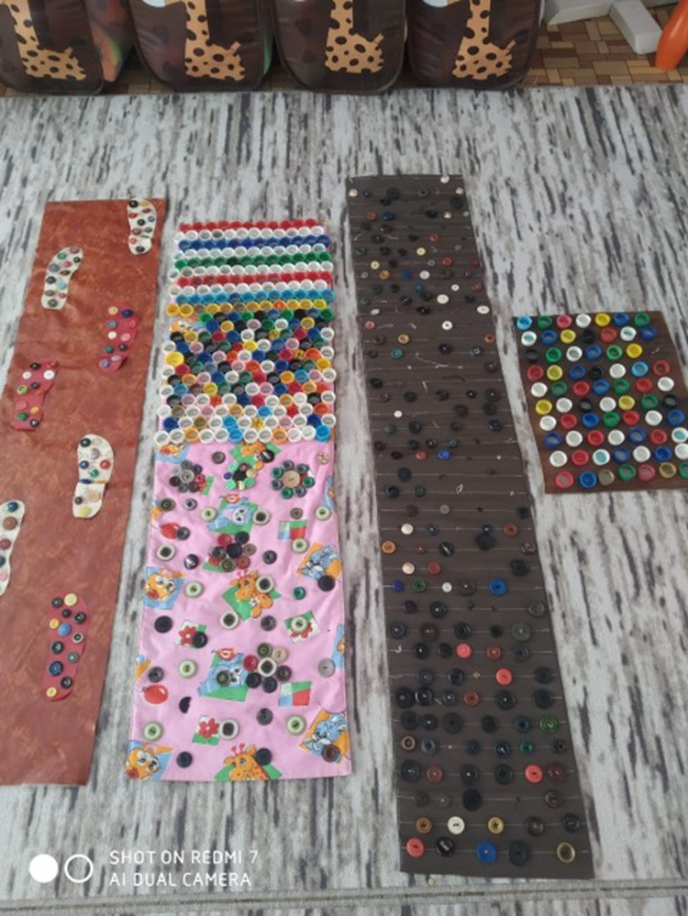 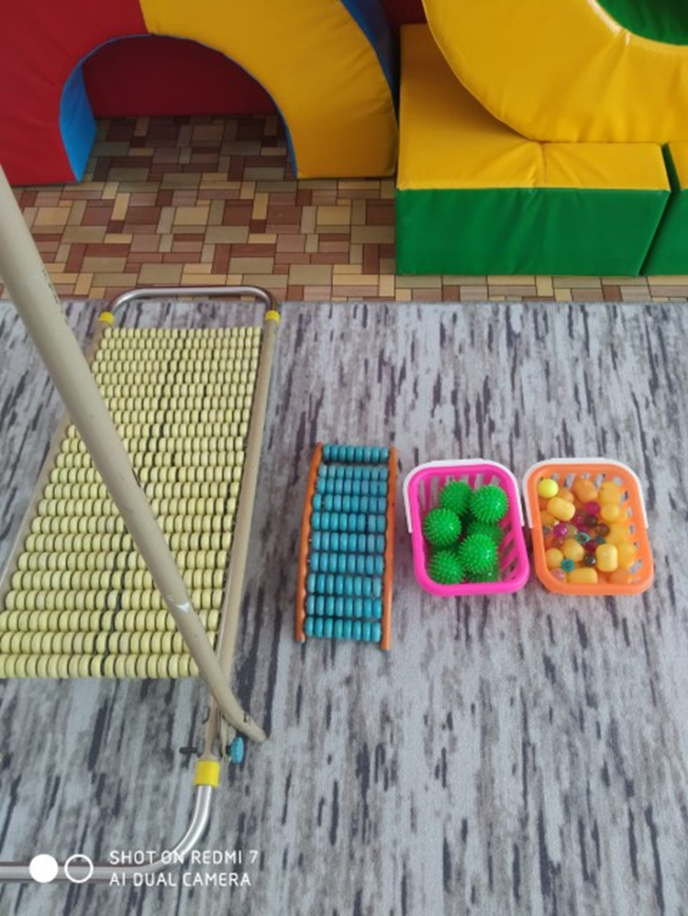 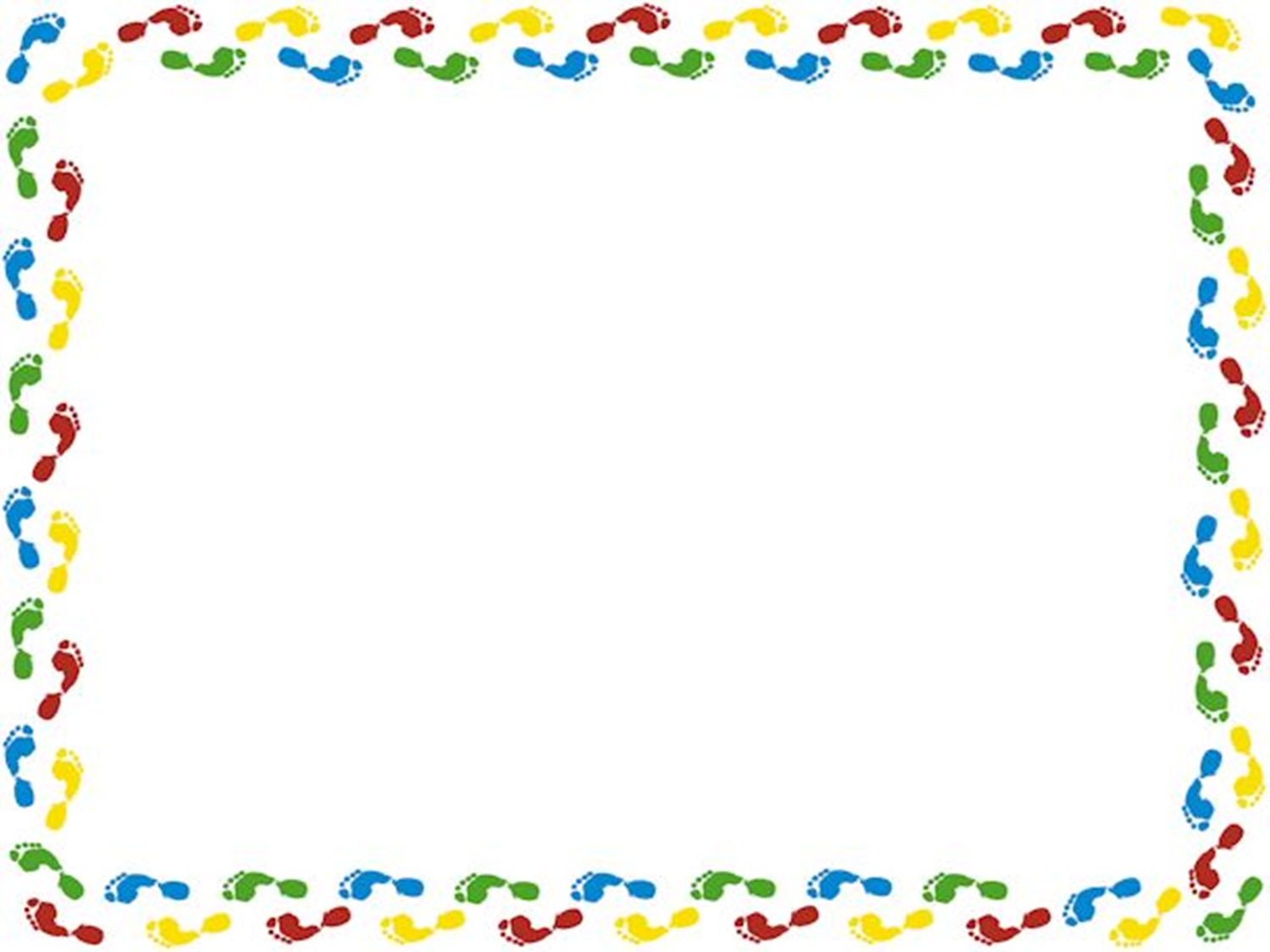 В структуру оздоровительных занятий тесно вплетены различные виды деятельности: двигательные упражнения, основные виды движения(ходьба, прыжки, оздоровительный бег, упражнения на равновесие и т.д., дыхательная гимнастика, разнообразные виды самомассажа, в конце занятия обязательно проводится рефлексия).
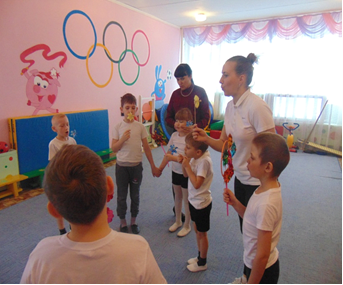 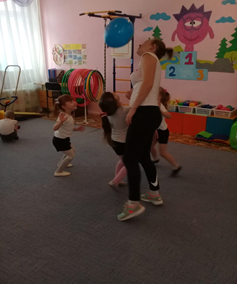 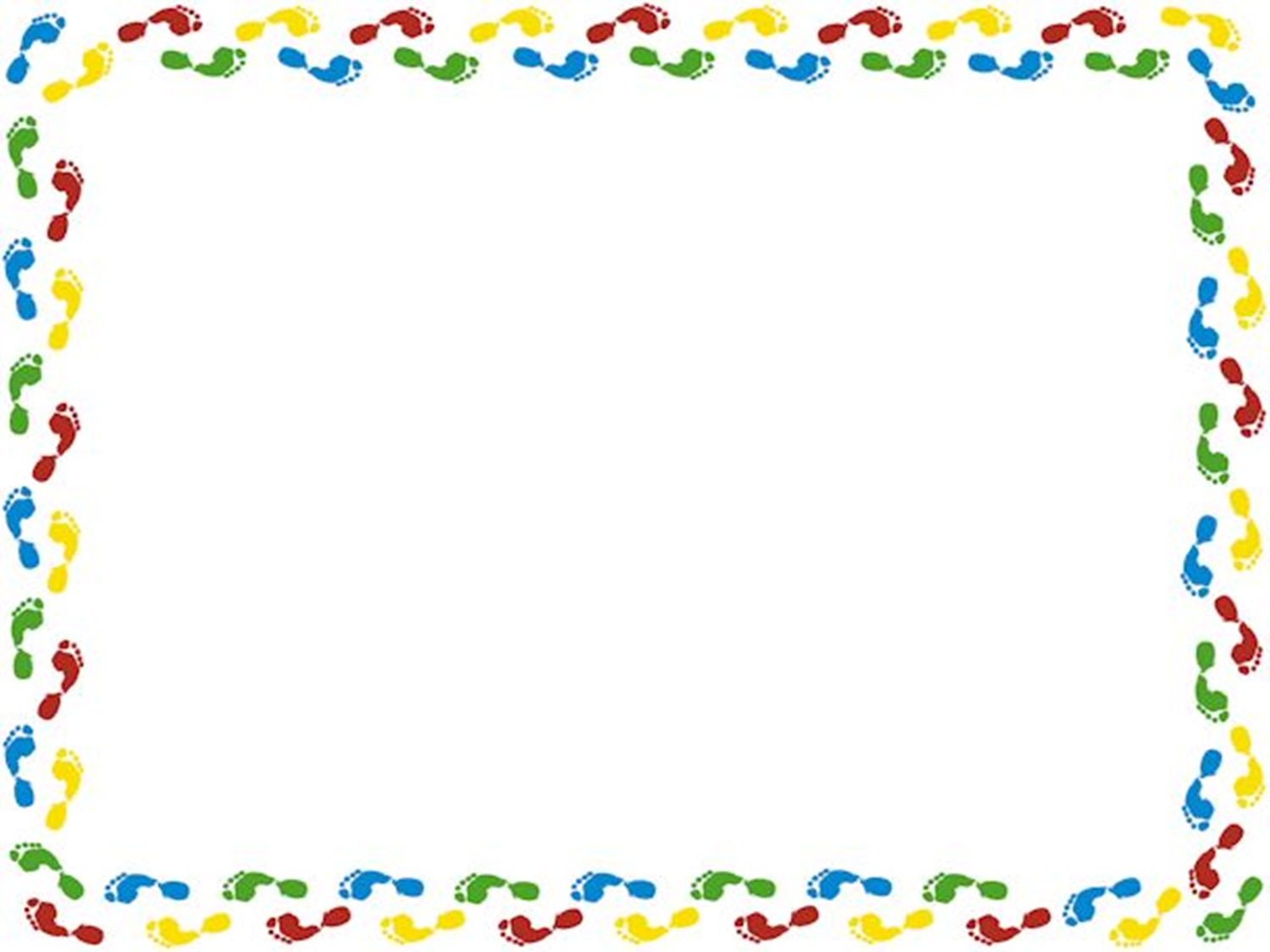 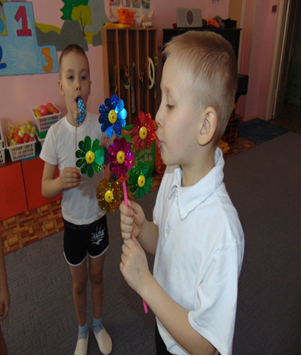 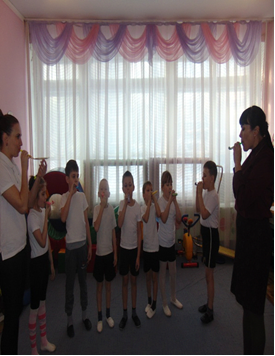 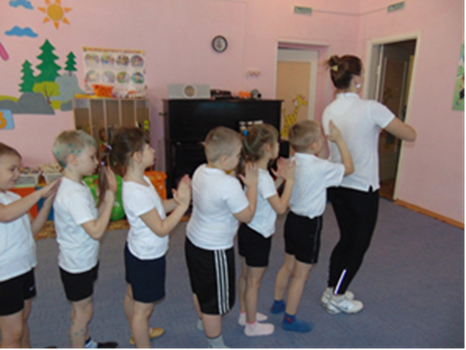 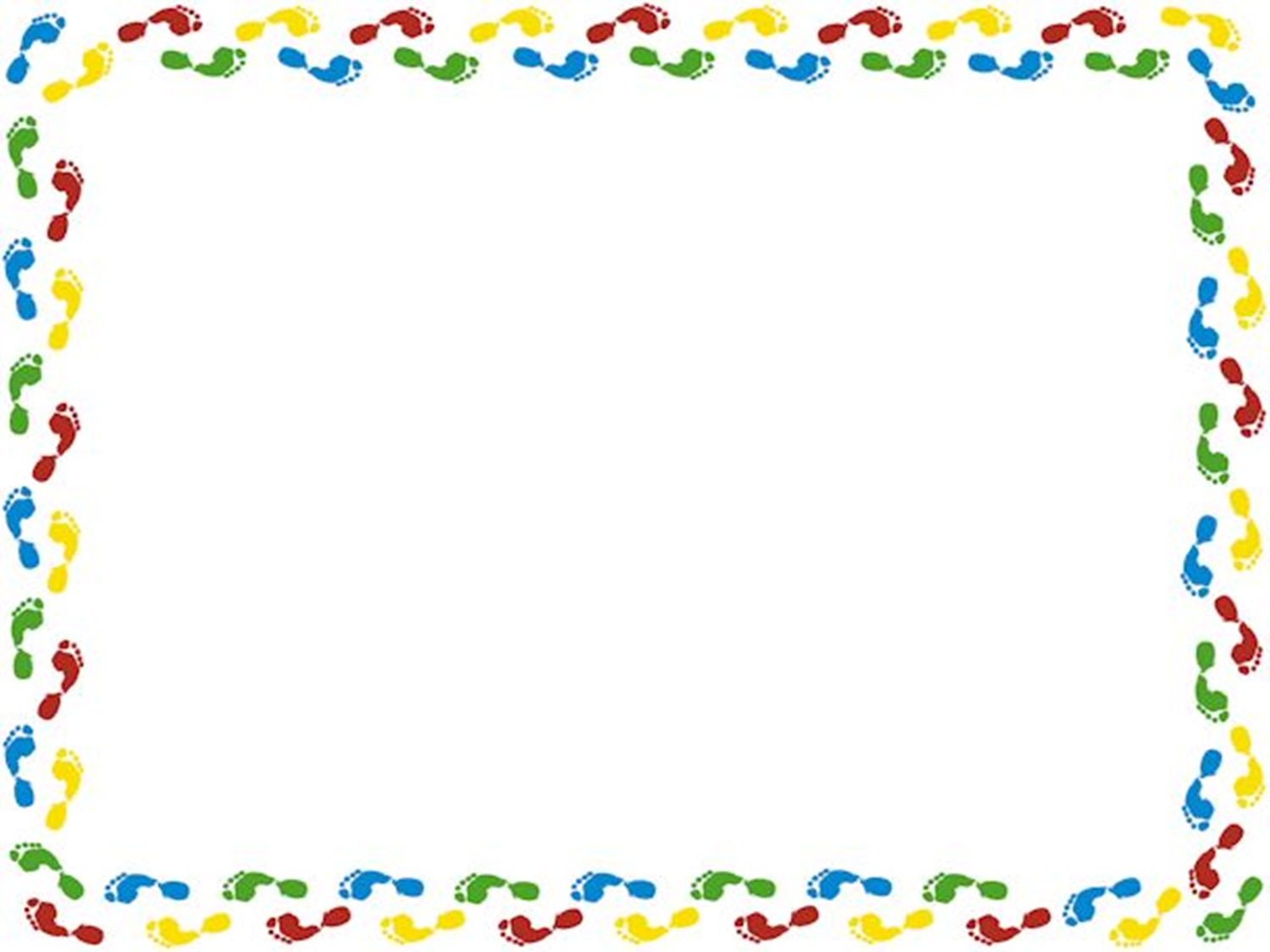 Для снижения статичности и нагрузки на стопу упражнения делаются преимущественно сидя, лежа, со сменной ног с целью закаливания стоп и профилактики плоскостопия, укрепления организма детей во время оздоровительных занятий дети занимаются босиком.
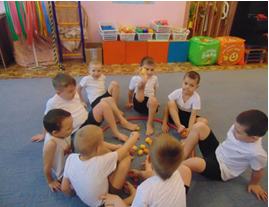 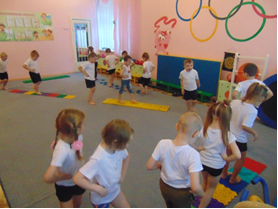 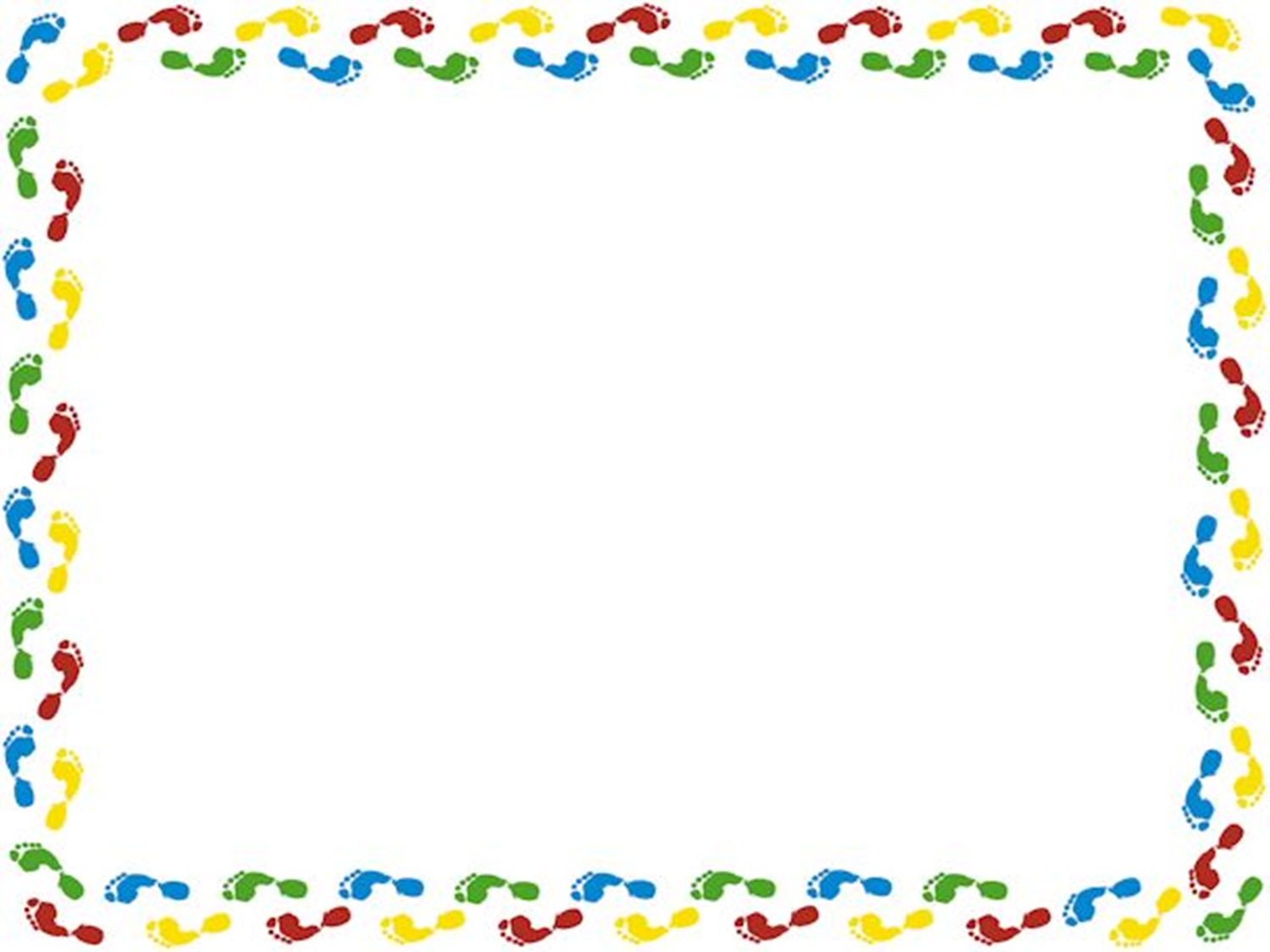 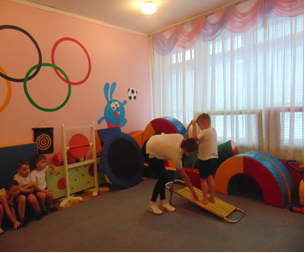 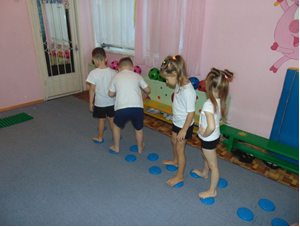 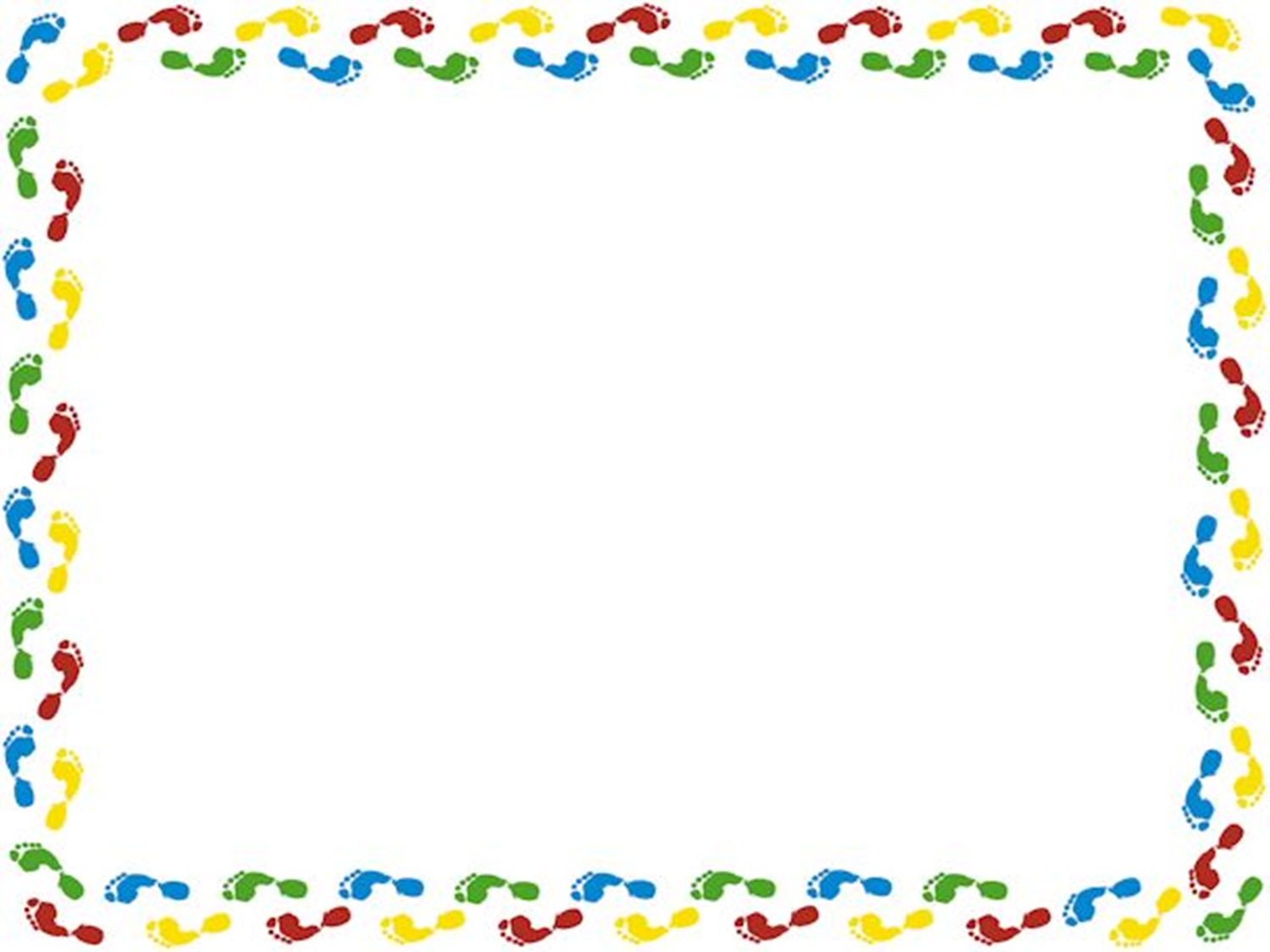 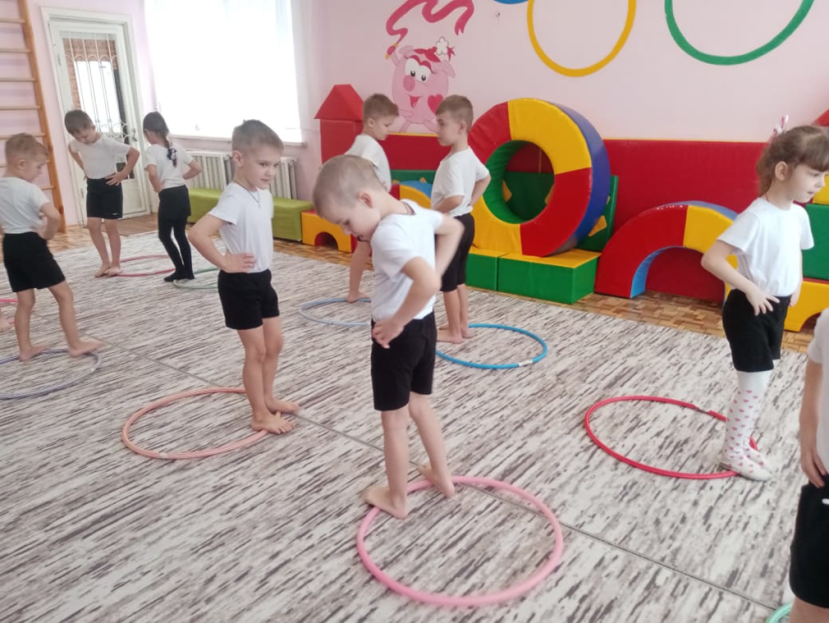 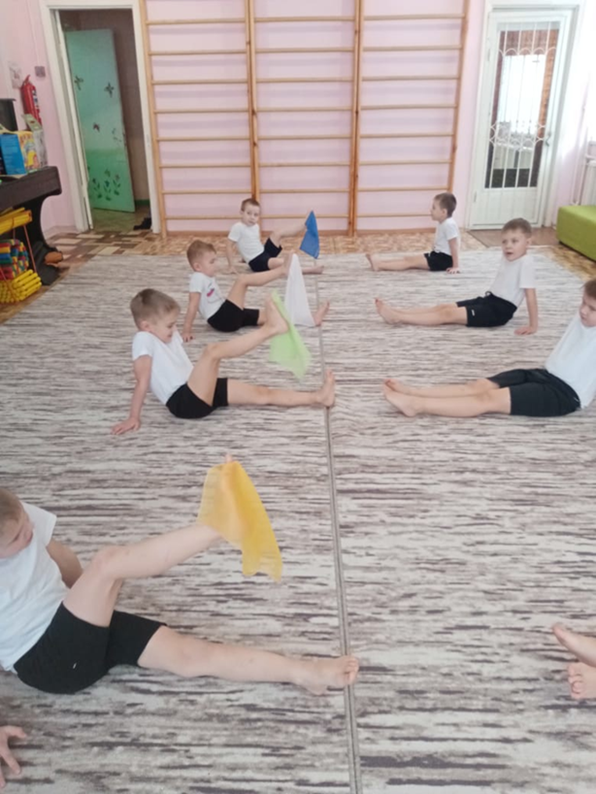 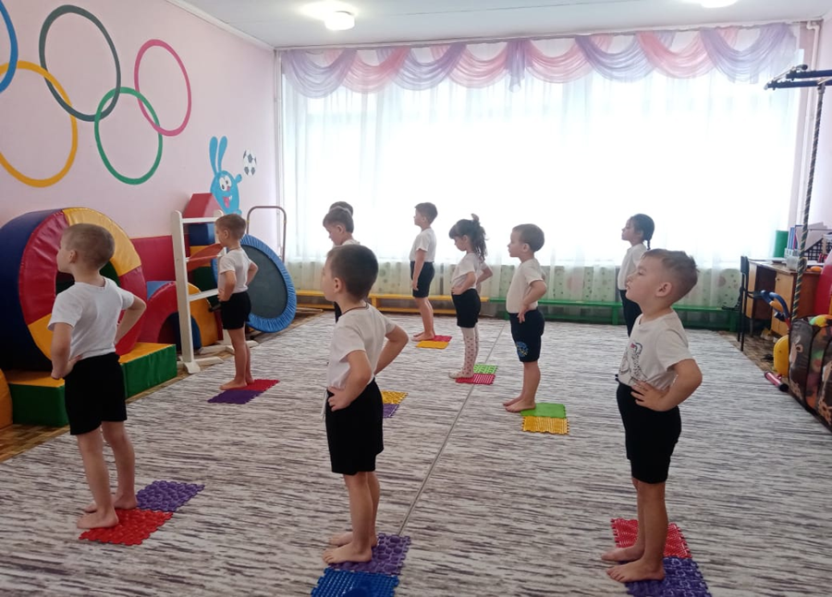 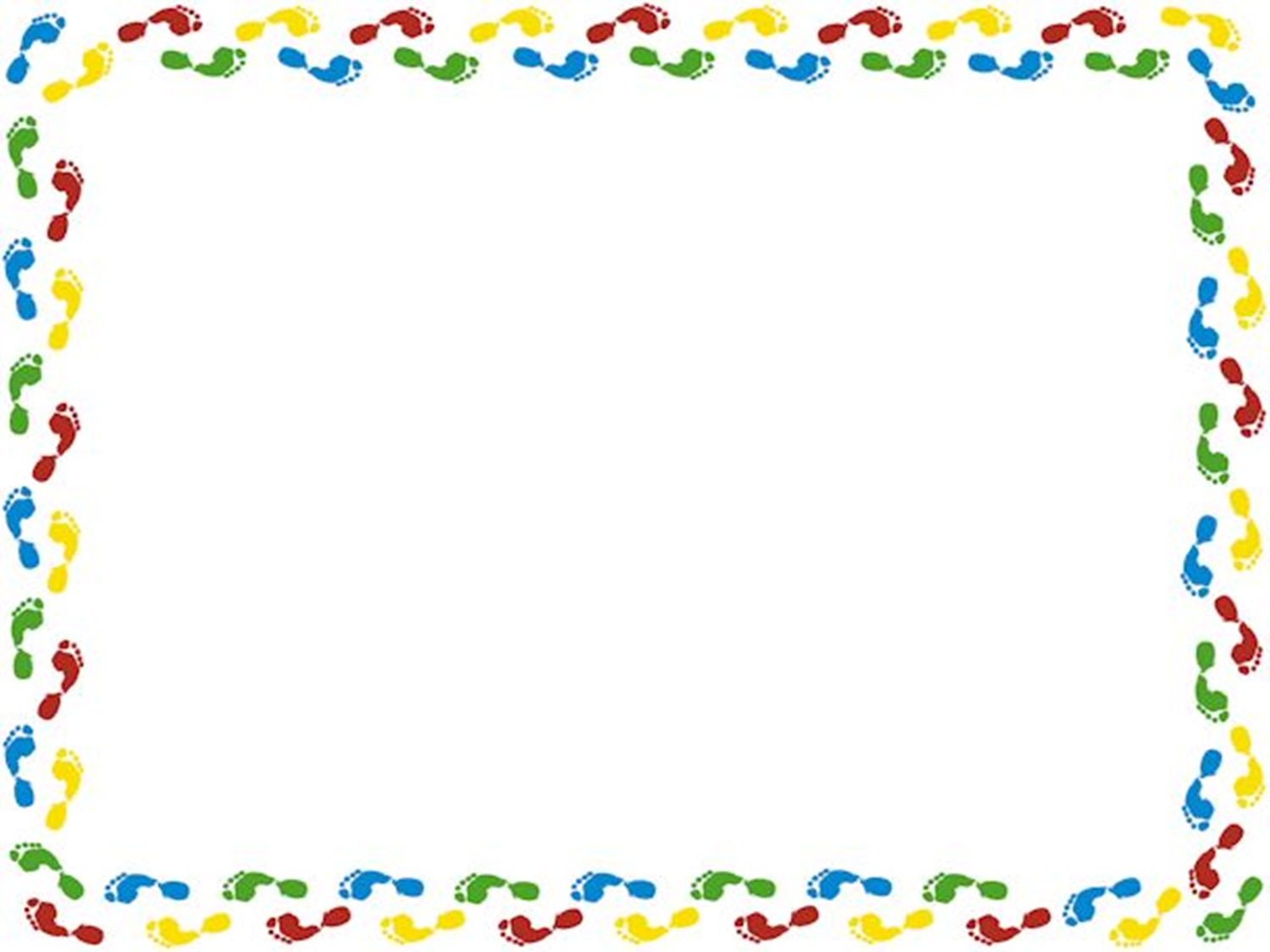 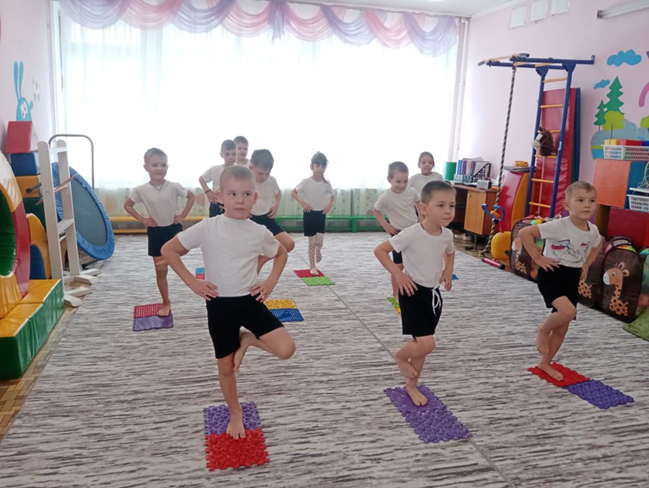 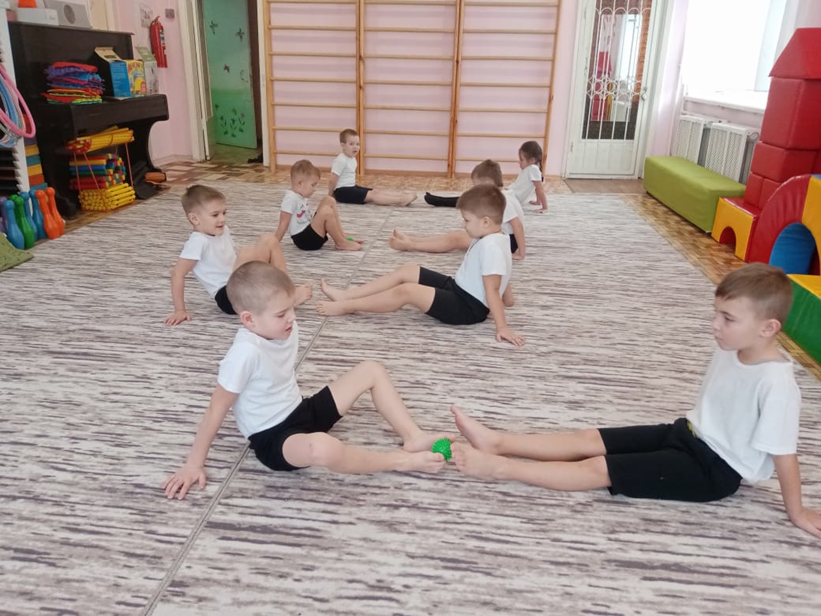 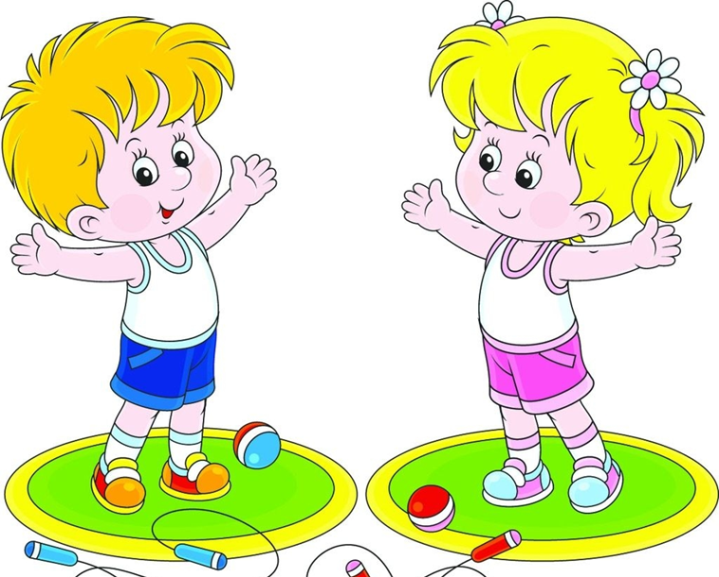 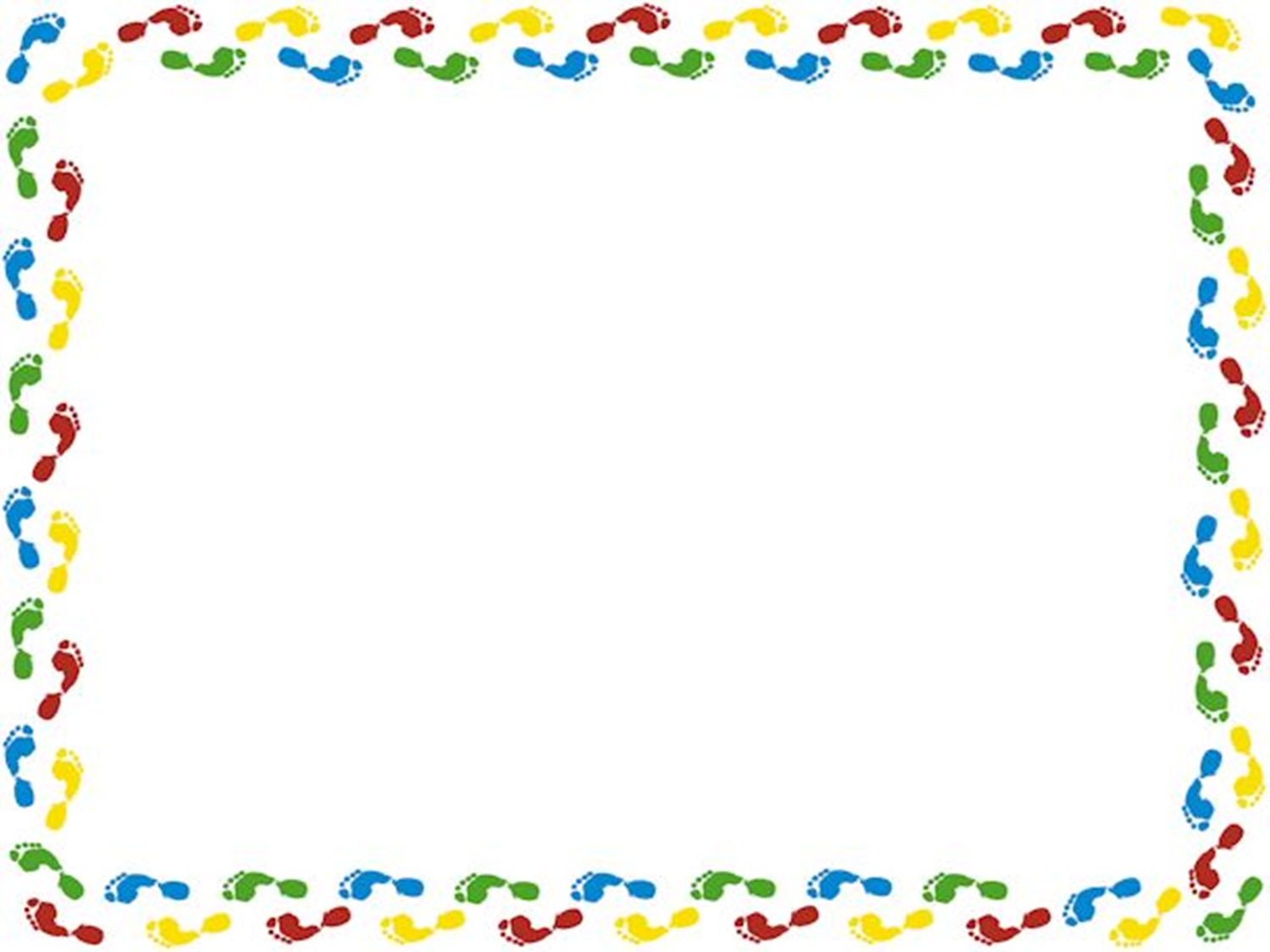 В своей работе мы стремимся к следующим результатам:-укрепление мышц стопы и голени ног;-правильная постановка стопы при ходьбе, самостоятельный контроль;-повышение уровня физической подготовленности;- сформированность  осознанной потребности в выполнении упражнений в домашних условиях;-благотворное влияние физкультуры на сохранение опорно-двигательного аппарата и укрепление здоровья.-положительная динамика
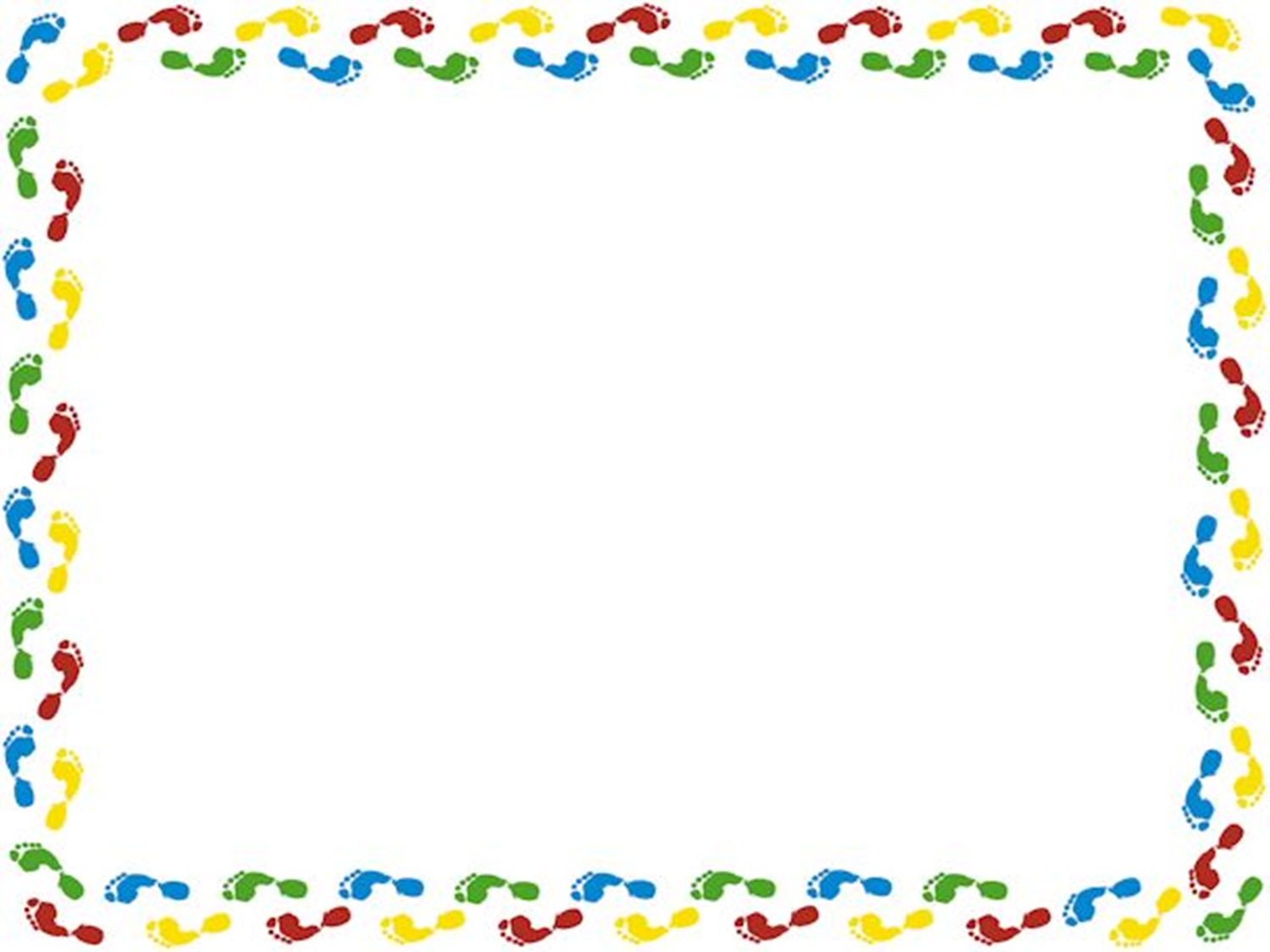 Будьте здоровы!